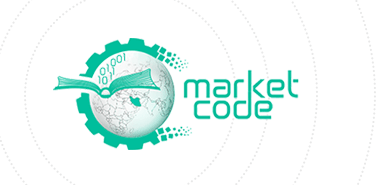 شبیه‌سازی عددی با استفاده از روش بولتزمن شبکه‌ای برای جریان‌های با رینولدز بالااسماعیل دهدشتیMarketCode.ir
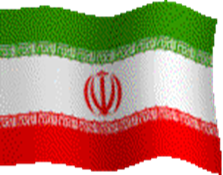 روش بولتزمن شبکه‌ای یک روش برجسته برای شبیه‌سازی جریان سیال دوفاز و جریان در مقیاس میکرو می‌باشد. شبیه‌سازی عددی جریان سیال با اعداد رینولدز بالا یک چالش غیر قابل اجتناب است. در مطالعه حاضر، از روش بولتزمن شبکه‌ای با مدل سرعت D2Q9 که دارای نه جهت سرعت برای حل جریان در دو بعد می‌باشد، برای شبیه‌سازی جریان سیال درون حفره با درپوش متحرک استفاده شده است. همچنین، از مدل برخورد با چند زمان آرامش و شرایط مرزی متناسب استفاده شده است تا بتوان بر ناپایداری که روش بولتزمن شبکه‌ای برای شبیه‌سازی جریان با اعداد رینولدز بالا روبرو می‌شود غلبه کرد.
توانمندیهای کُد
کانتور فشار در حفره با درپوش متحرک برای عدد رینولدز برابر 1000
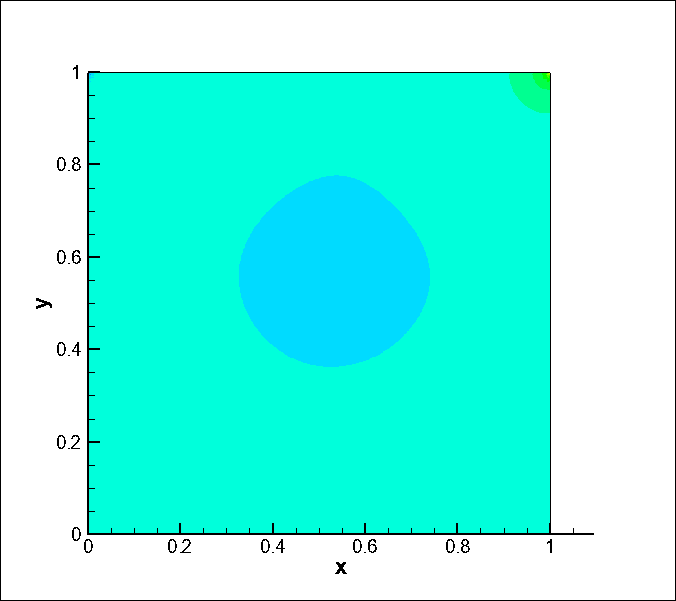 توانمندیهای کُد
خطوط جریان در حفره با درپوش متحرک برای عدد رینولدز برابر 1000
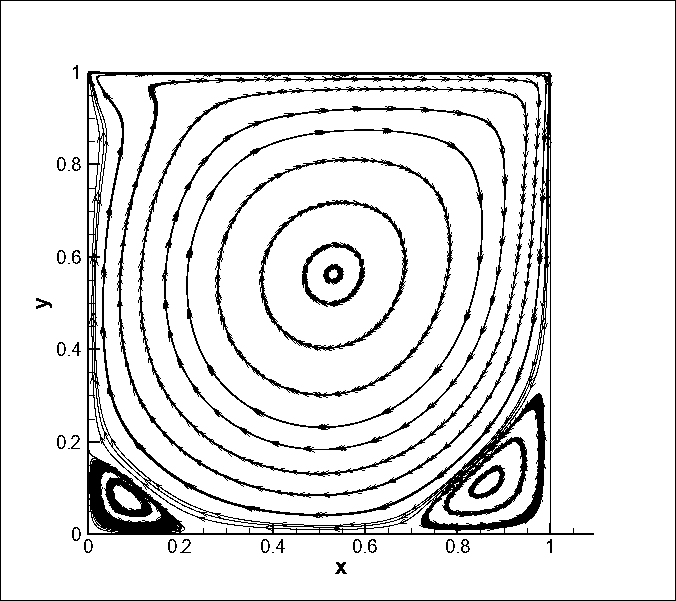 توانمندیهای کُد
پروفیل سرعت در جهت x در حفره با درپوش متحرک برای عدد رینولدز برابر 1000
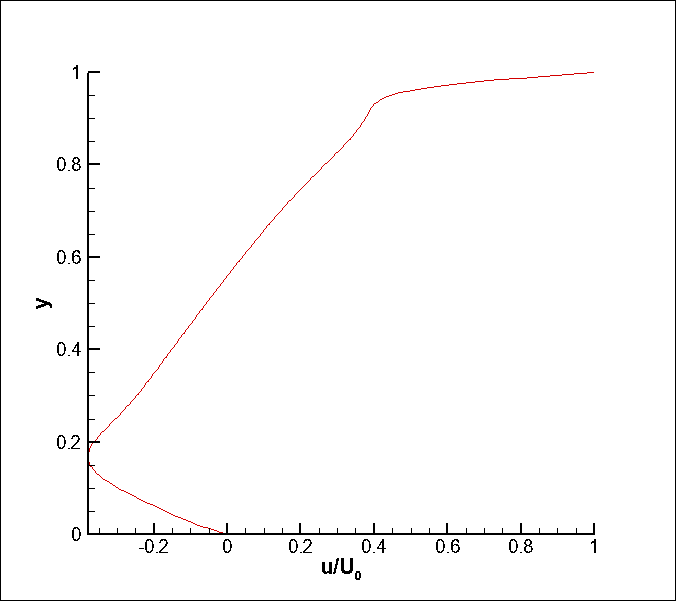 توانمندیهای کُد
پروفیل سرعت در جهت y در حفره با درپوش متحرک برای عدد رینولدز برابر 1000
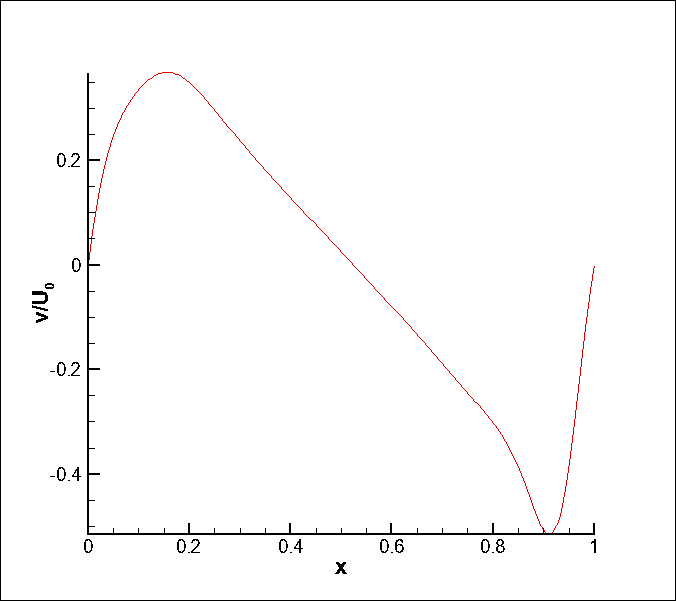 توانمندیهای کُد
کانتور سرعت در جهت x در حفره با درپوش متحرک برای عدد رینولدز برابر 1000
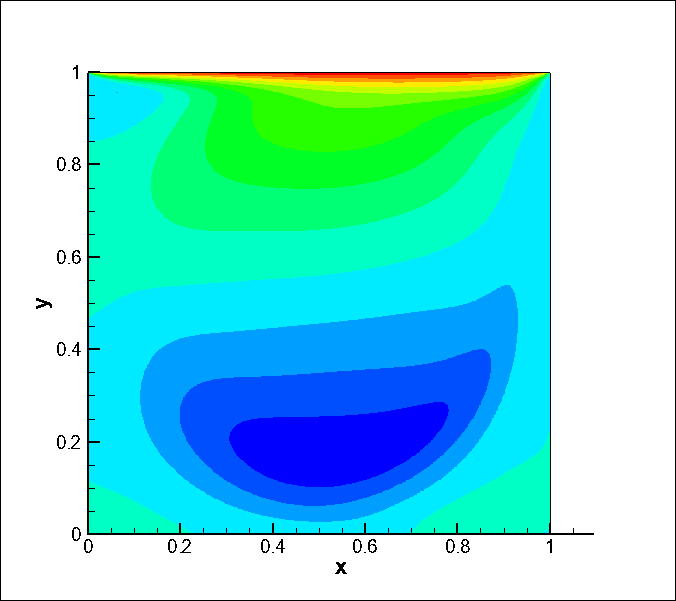 توانمندیهای کُد
کانتور سرعت در جهت y در حفره با درپوش متحرک برای عدد رینولدز برابر 1000
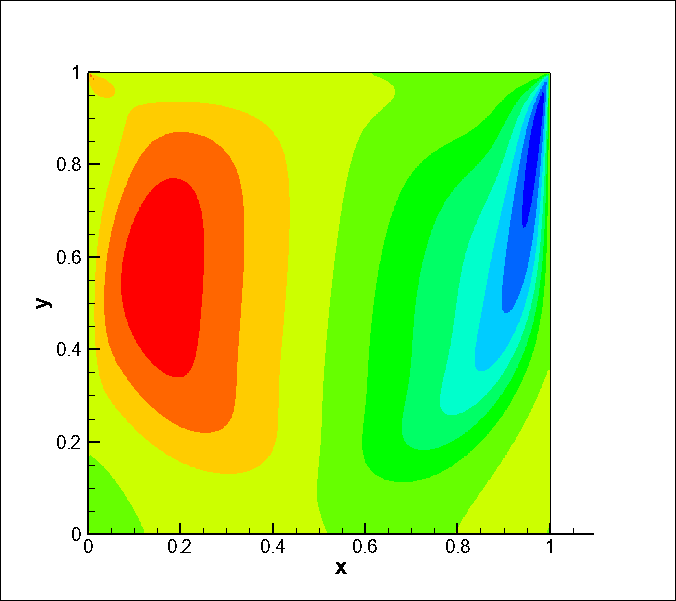 توانمندیهای کُد
پروفیل سرعت در جهت x در حفره با درپوش متحرک برای عدد رینولدز برابر 3200
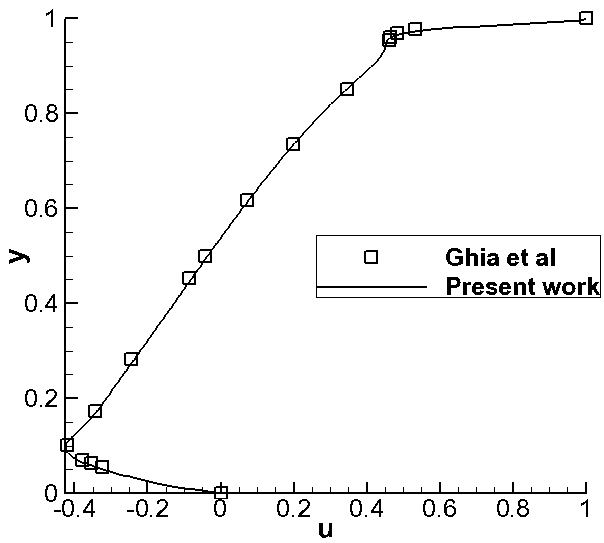 توانمندیهای کُد
پروفیل سرعت در جهت y در حفره با درپوش متحرک برای عدد رینولدز برابر 3200
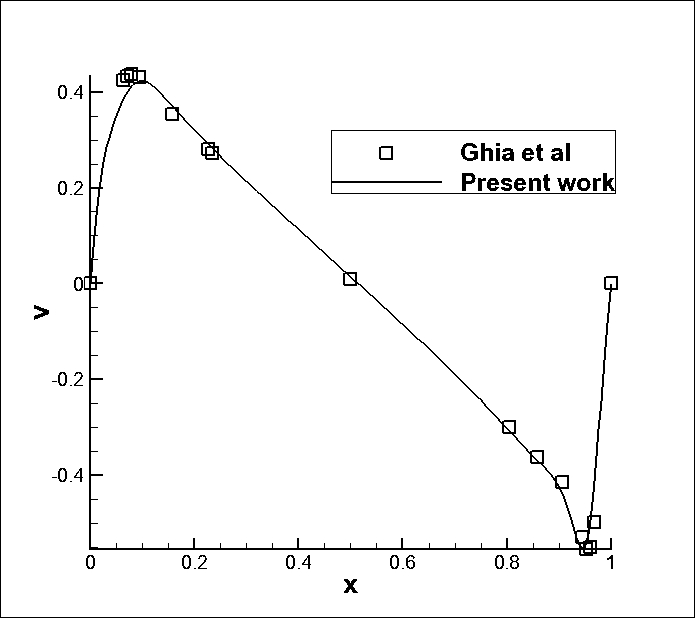 توانمندیهای کُد
کانتور فشار در حفره با درپوش متحرک برای عدد رینولدز برابر 3200
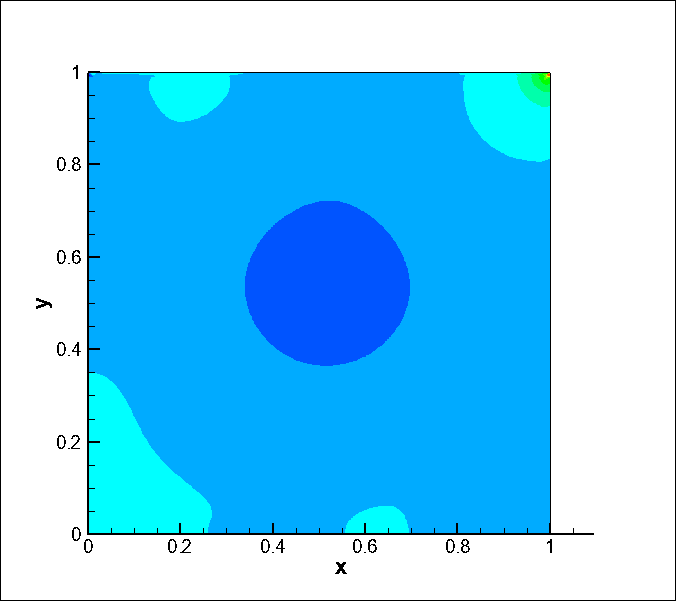 توانمندیهای کُد
خطوط جریان در حفره با درپوش متحرک برای عدد رینولدز برابر 3200
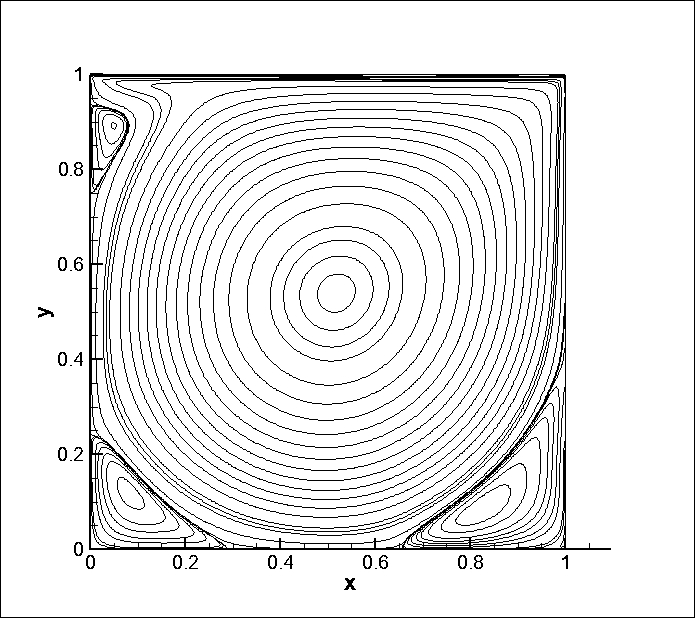 توانمندیهای کُد
کانتور سرعت افقی در حفره با درپوش متحرک برای عدد رینولدز برابر 3200
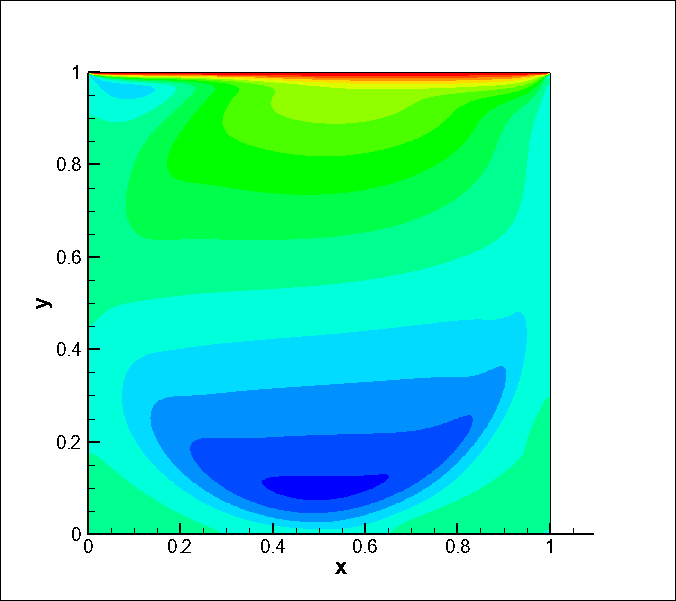 توانمندیهای کُد
کانتور سرعت عمودی در حفره با درپوش متحرک برای عدد رینولدز برابر 3200
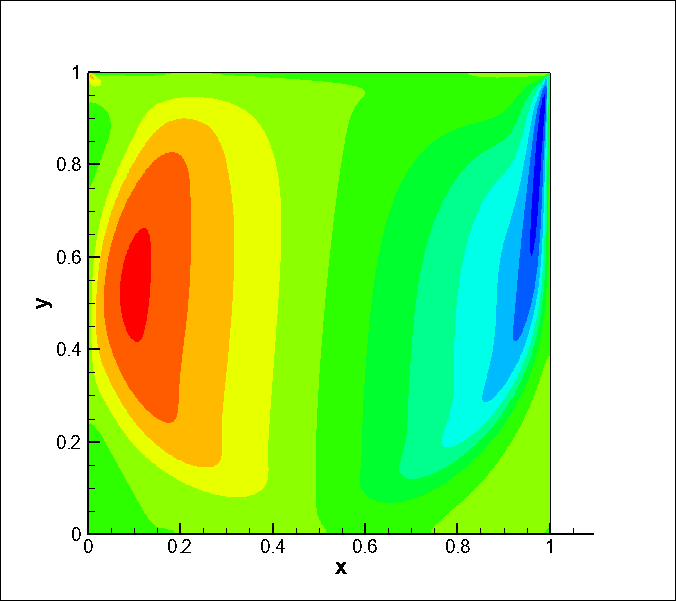 توانمندیهای کُد
کانتور فشار در حفره با درپوش متحرک برای عدد رینولدز برابر 5000
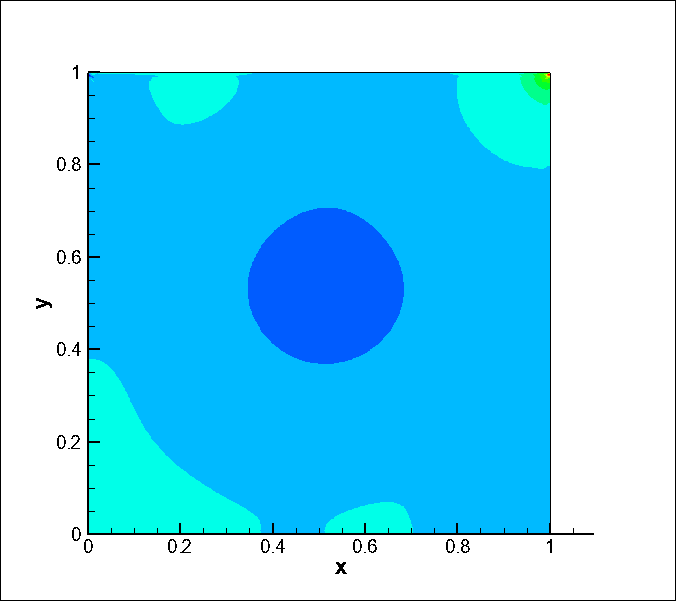 توانمندیهای کُد
خطوط جریان در حفره با درپوش متحرک برای عدد رینولدز برابر 5000
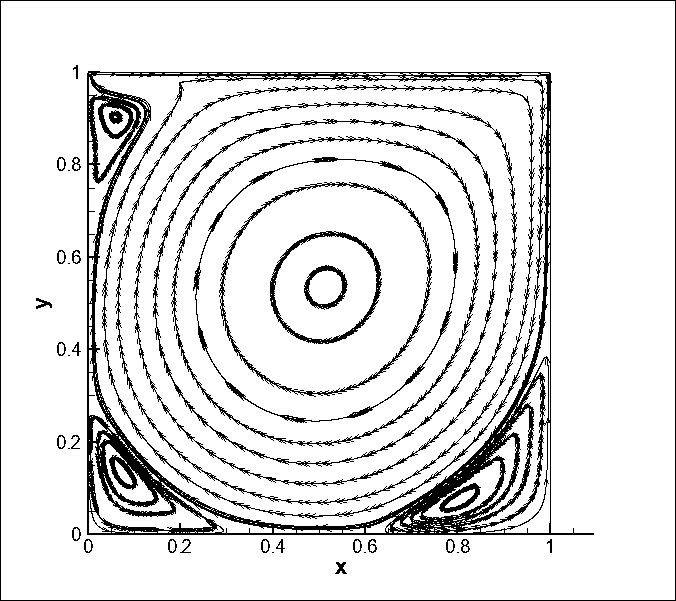 توانمندیهای کُد
پروفیل سرعت در جهت x در حفره با درپوش متحرک برای عدد رینولدز برابر 5000
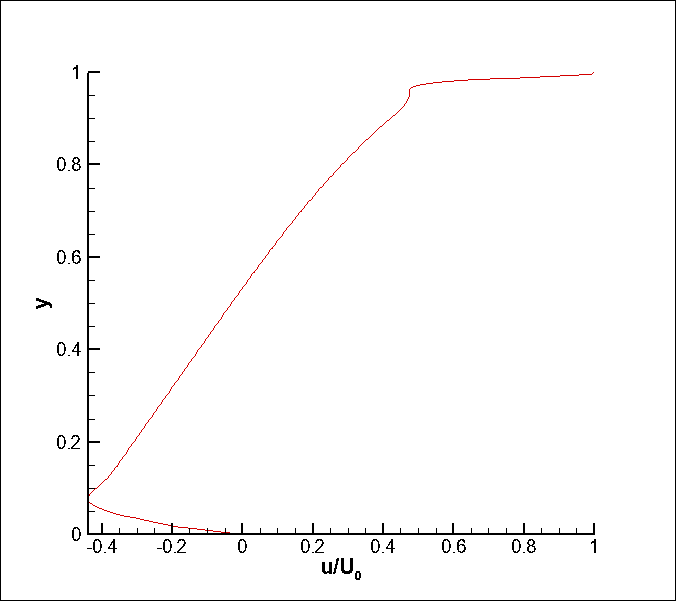 توانمندیهای کُد
پروفیل سرعت در جهت y در حفره با درپوش متحرک برای عدد رینولدز برابر 5000
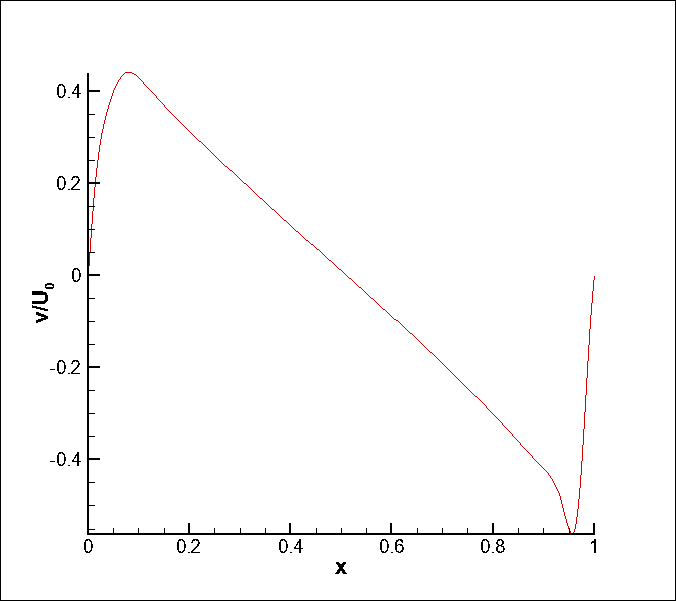 توانمندیهای کُد
کانتور سرعت عمودی در حفره با درپوش متحرک برای عدد رینولدز برابر 5000
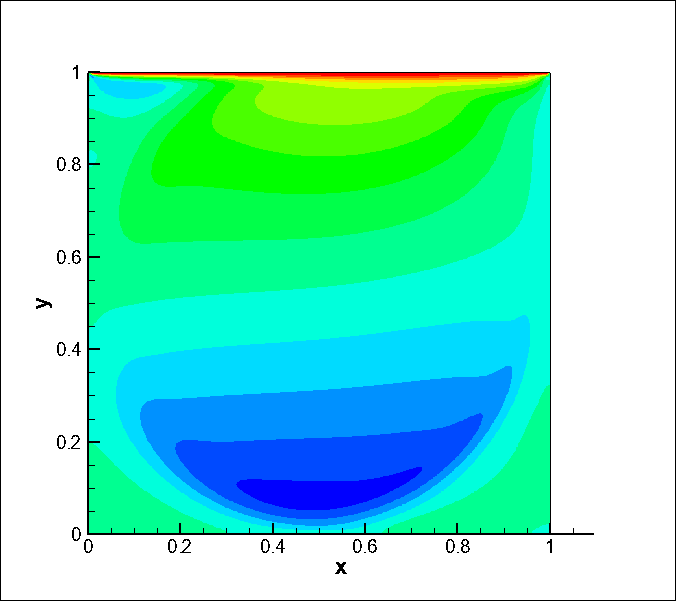 توانمندیهای کُد
کانتور سرعت افقی در حفره با درپوش متحرک برای عدد رینولدز برابر 5000
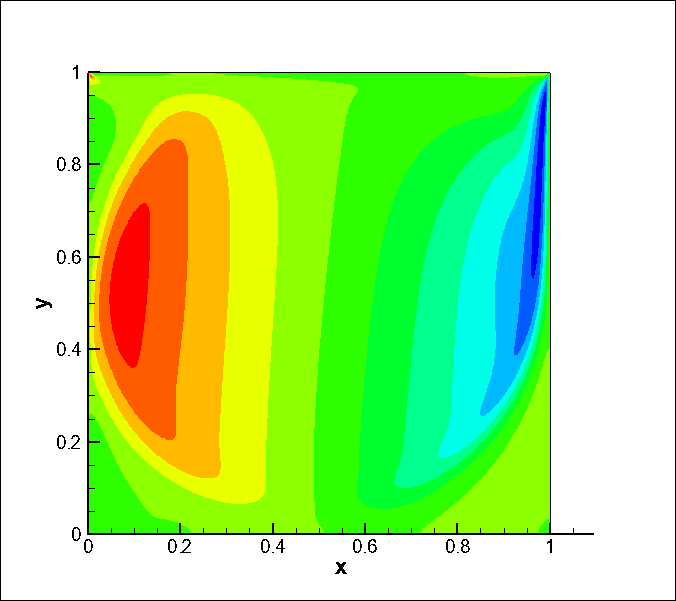 توانمندیهای کُد
کانتور فشار بر روی صفحه تخت برای عدد رینولدز برابر 100
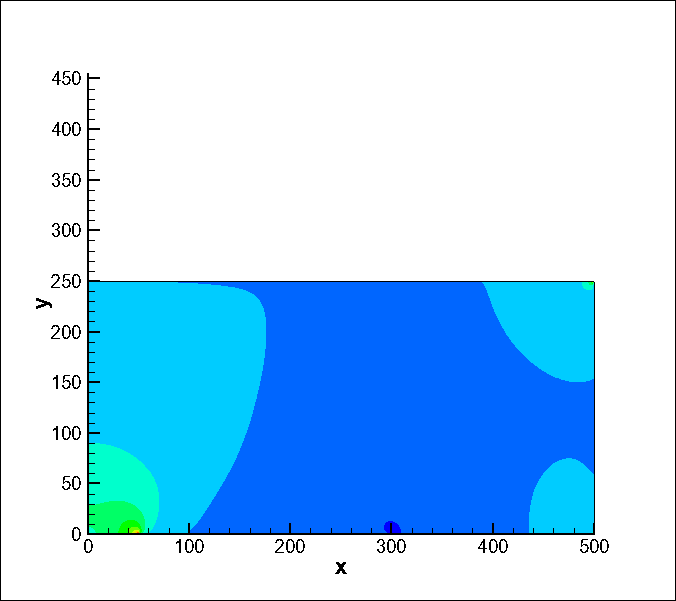 توانمندیهای کُد
خطوط جریان بر روی صفحه تخت برای عدد رینولدز برابر 100
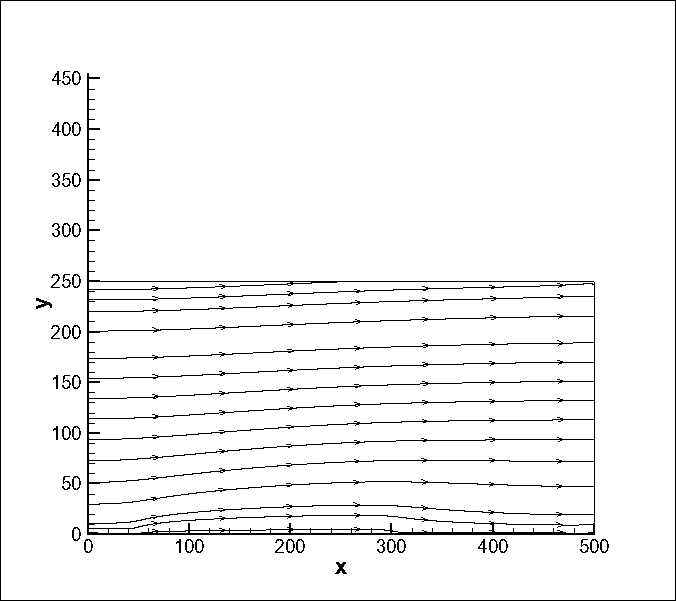 توانمندیهای کُد
کانتور سرعت افقی بر روی صفحه تخت برای عدد رینولدز برابر 100
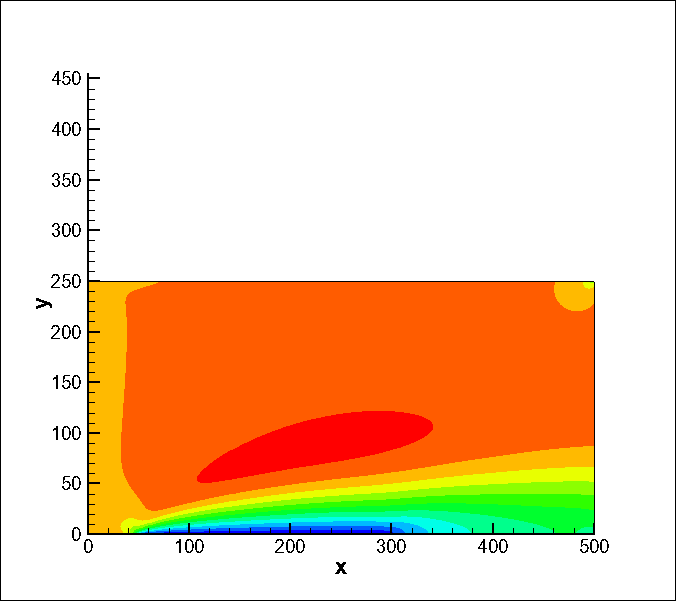 توانمندیهای کُد
کانتور سرعت عمودی بر روی صفحه تخت برای عدد رینولدز برابر 100
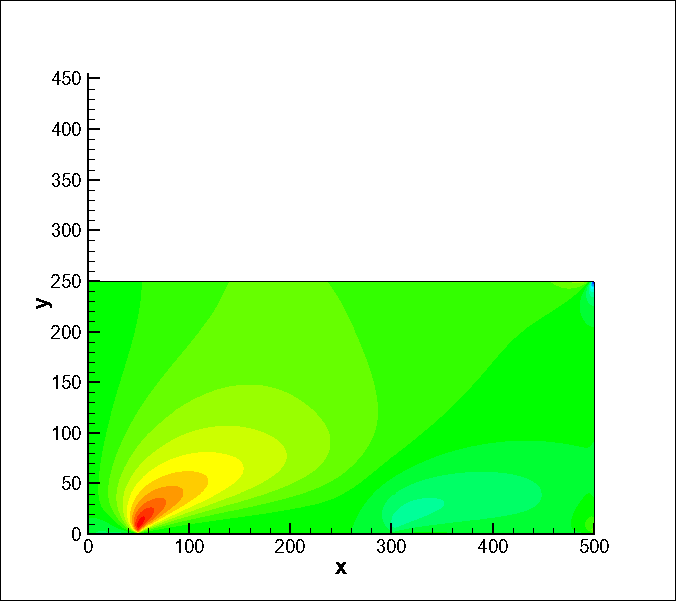 توانمندیهای کُد
کانتور فشار بر روی صفحه تخت برای عدد رینولدز برابر 136
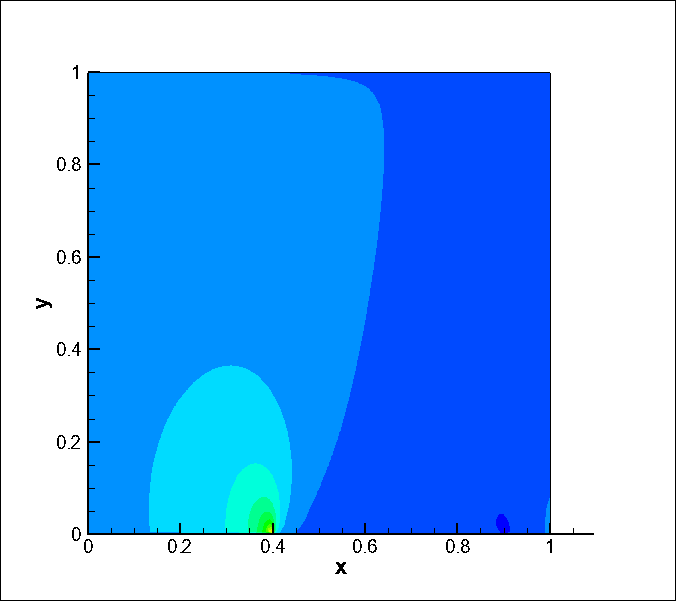 توانمندیهای کُد
خطوط جریان بر روی صفحه تخت برای عدد رینولدز برابر 136
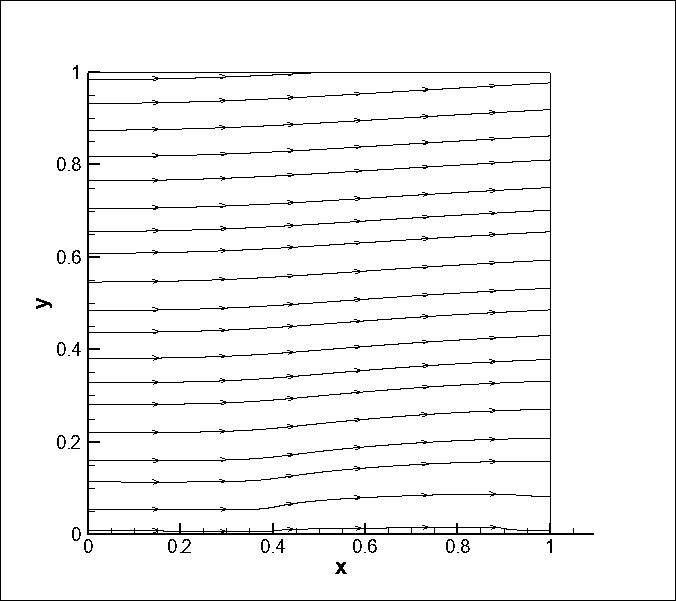 توانمندیهای کُد
کانتور مولفه افقی سرعت جریان بر روی صفحه تخت برای عدد رینولدز برابر 136
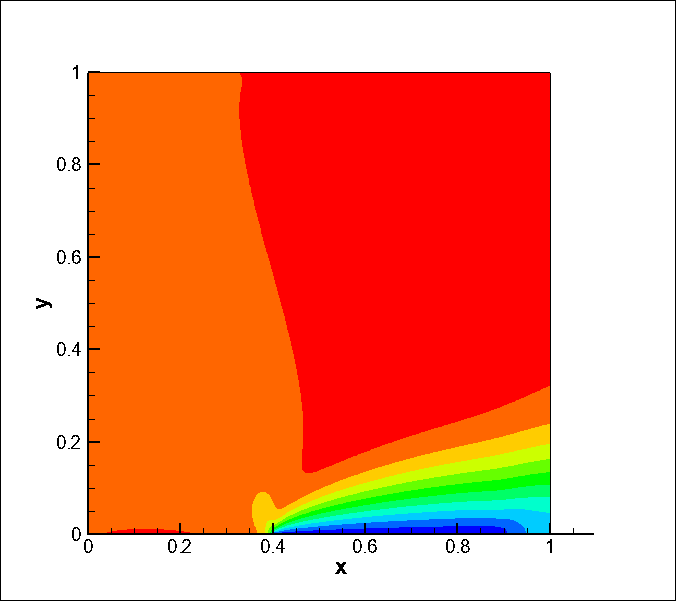 توانمندیهای کُد
کانتور مولفه عمودی سرعت جریان بر روی صفحه تخت برای عدد رینولدز برابر 136
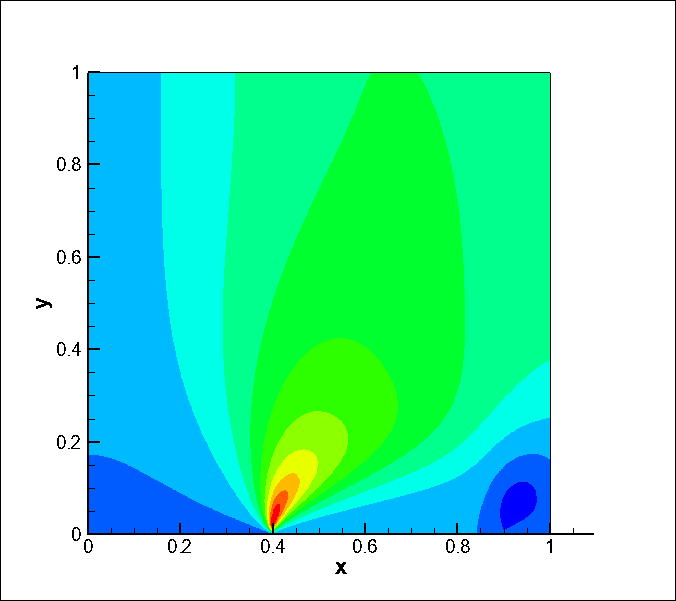 توانمندیهای کُد
کانتور فشار جریان بر روی صفحه تخت برای عدد رینولدز برابر 160
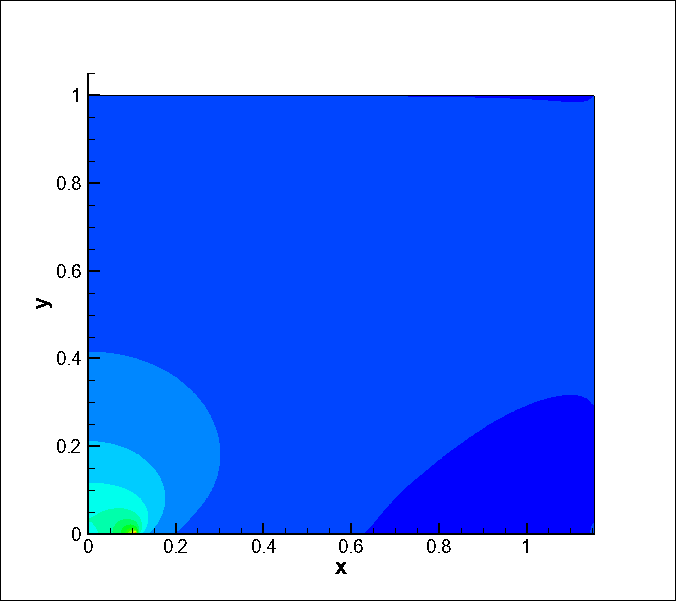 توانمندیهای کُد
خطوط جریان بر روی صفحه تخت برای عدد رینولدز برابر 160
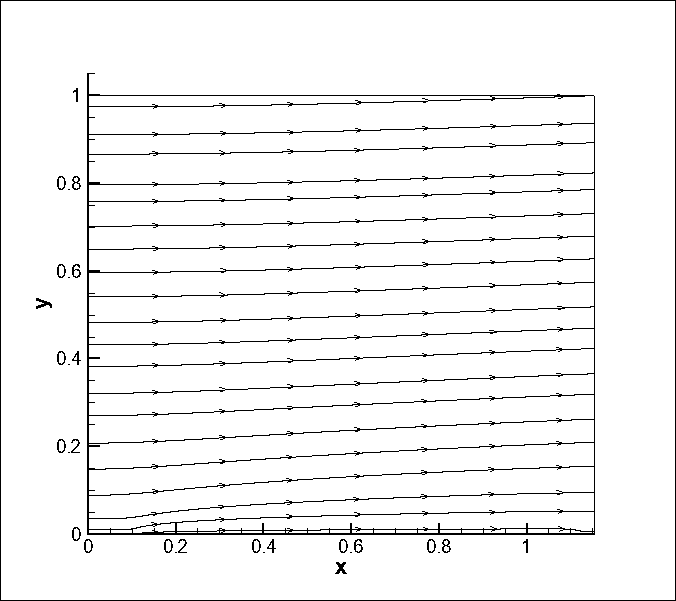 توانمندیهای کُد
کانتور سرعت افقی جریان بر روی صفحه تخت برای عدد رینولدز برابر 160
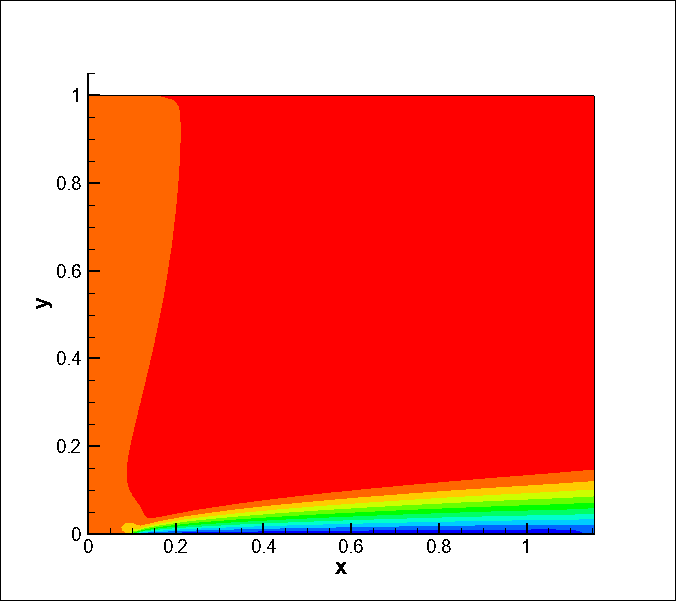 توانمندیهای کُد
کانتور سرعت عمودی جریان بر روی صفحه تخت برای عدد رینولدز برابر 160
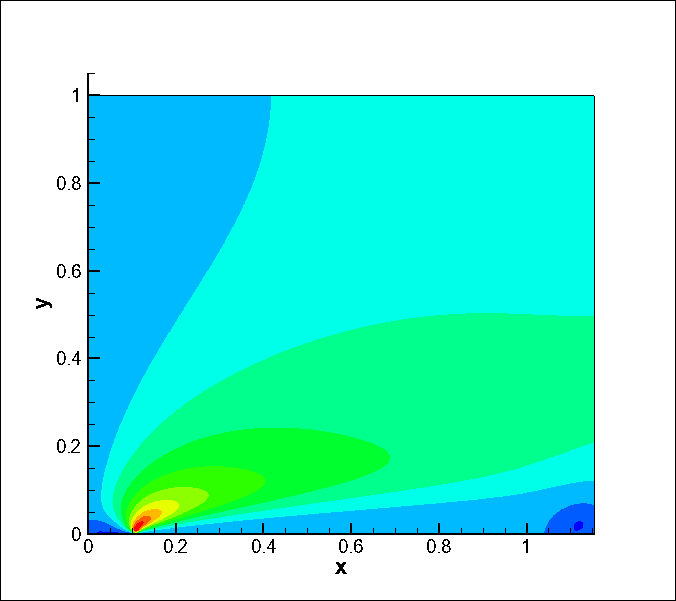 توانمندیهای کُد
کانتور فشار بر روی صفحه تخت برای عدد رینولدز برابر  500
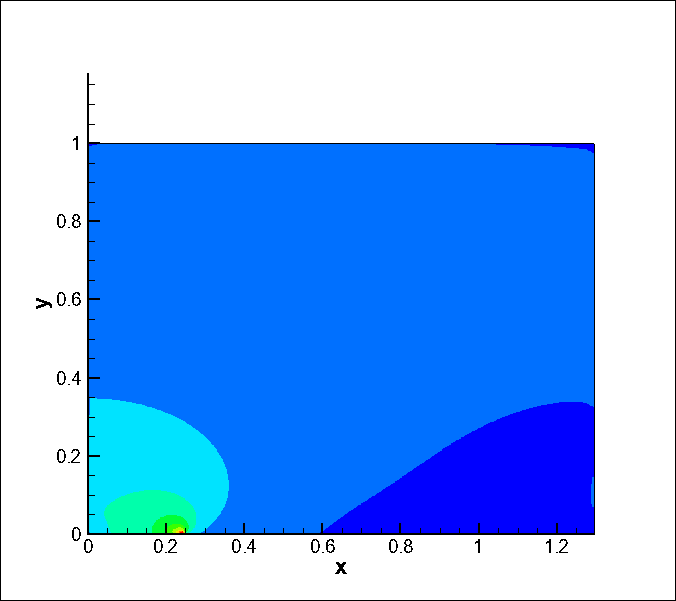 توانمندیهای کُد
خطوط جریان بر روی صفحه تخت برای عدد رینولدز برابر  500
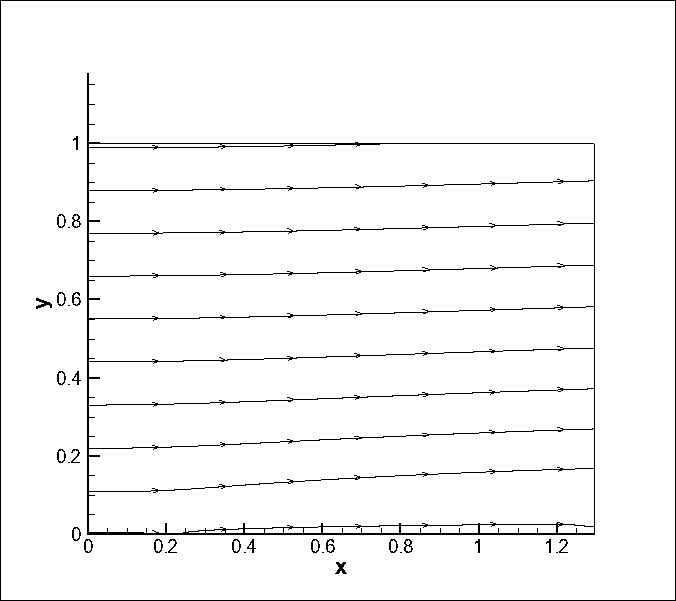 توانمندیهای کُد
کانتور سرعت افقی بر روی صفحه تخت برای عدد رینولدز برابر  500
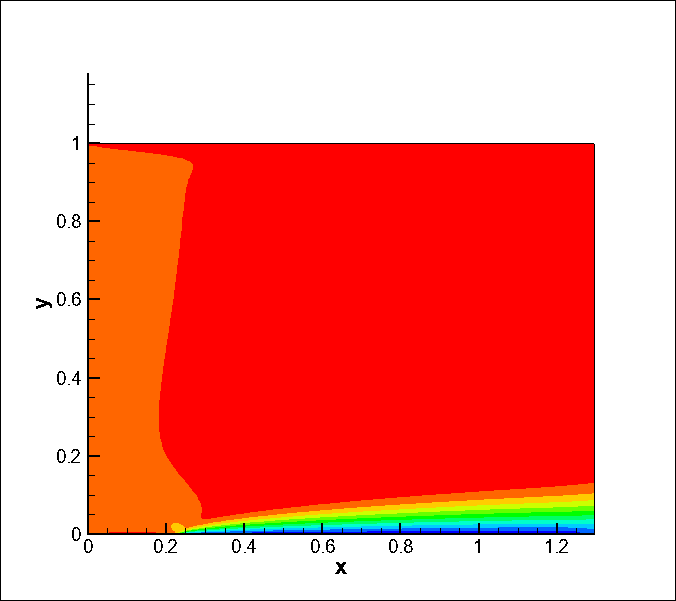 توانمندیهای کُد
کانتور سرعت عمودی بر روی صفحه تخت برای عدد رینولدز برابر  500
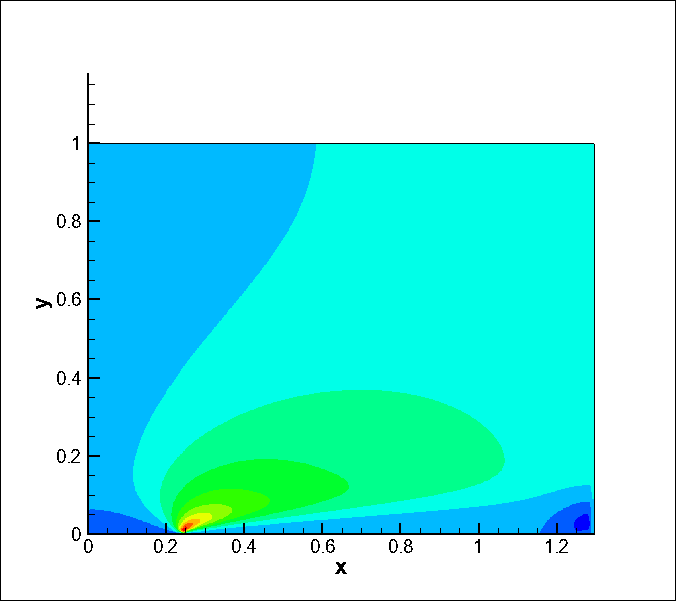 توانمندیهای کُد
کانتور فشار بر روی صفحه تخت برای عدد رینولدز برابر  1000
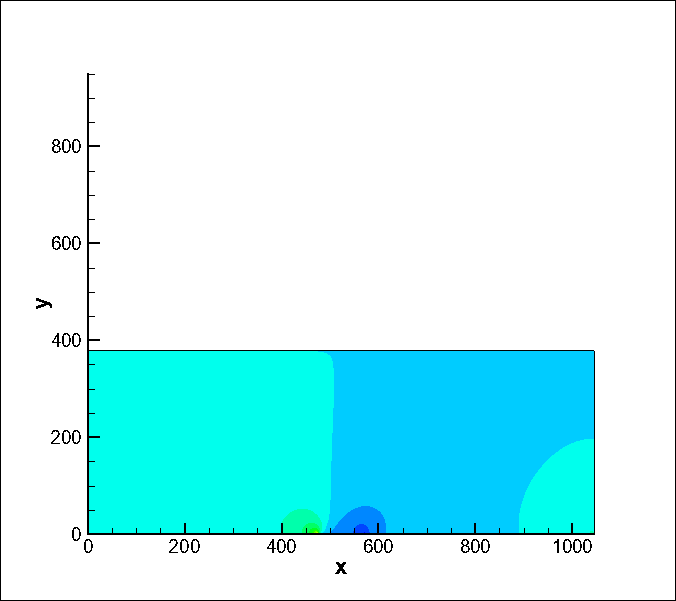 توانمندیهای کُد
خطوط جریان بر روی صفحه تخت برای عدد رینولدز برابر  1000
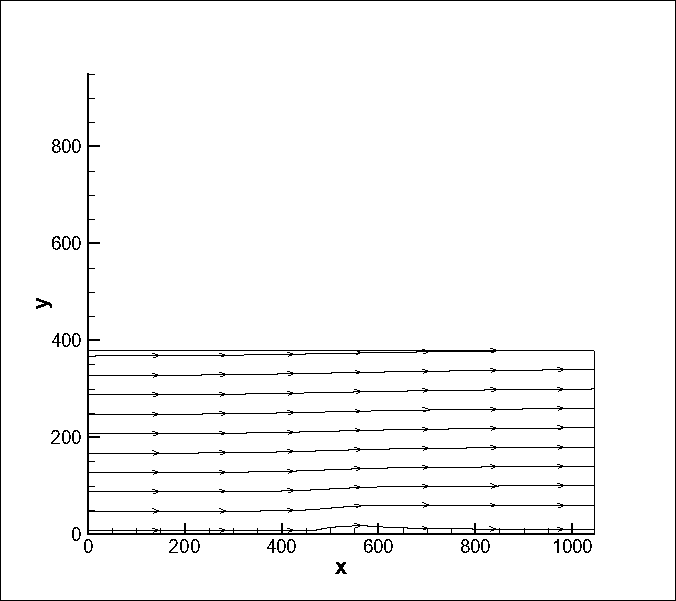 توانمندیهای کُد
کانتور سرعت افقی جریان بر روی صفحه تخت برای عدد رینولدز برابر  1000
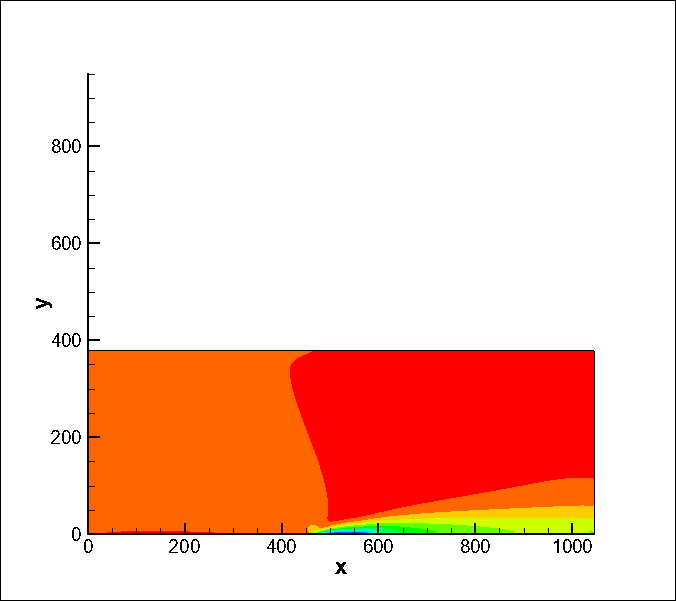 توانمندیهای کُد
کانتور سرعت عمودی جریان بر روی صفحه تخت برای عدد رینولدز برابر  1000
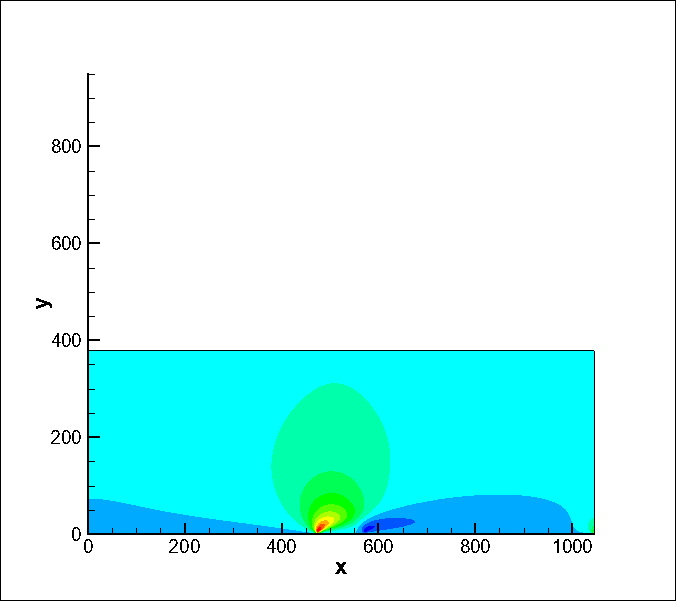 توانمندیهای کُد
کانتور فشار بر روی صفحه تخت برای عدد رینولدز برابر  1300
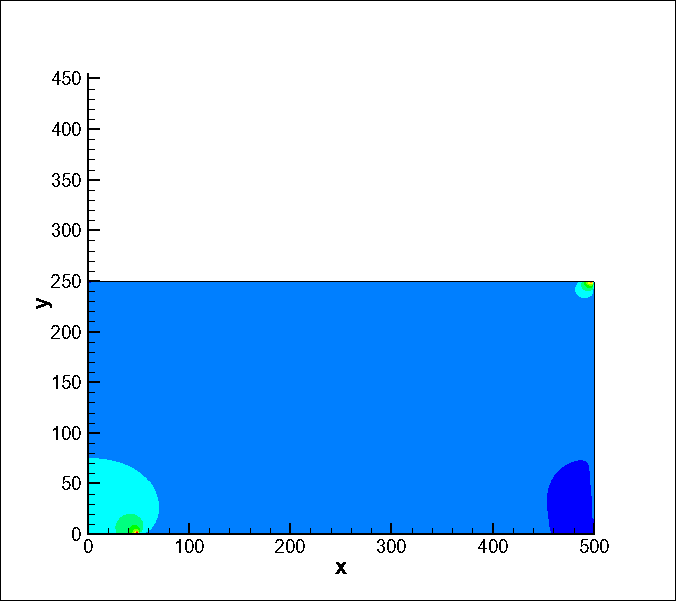 توانمندیهای کُد
خطوط جریان بر روی صفحه تخت برای عدد رینولدز برابر  1300
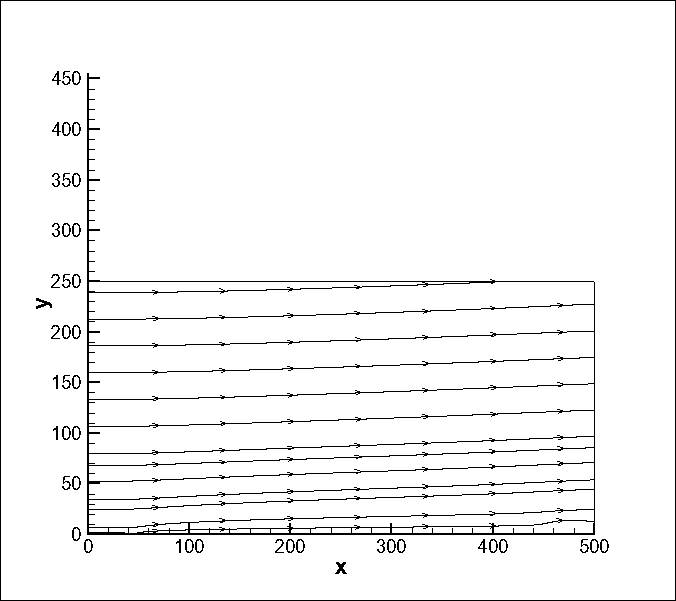 توانمندیهای کُد
کانتور سرعت افقی جریان بر روی صفحه تخت برای عدد رینولدز برابر  1300
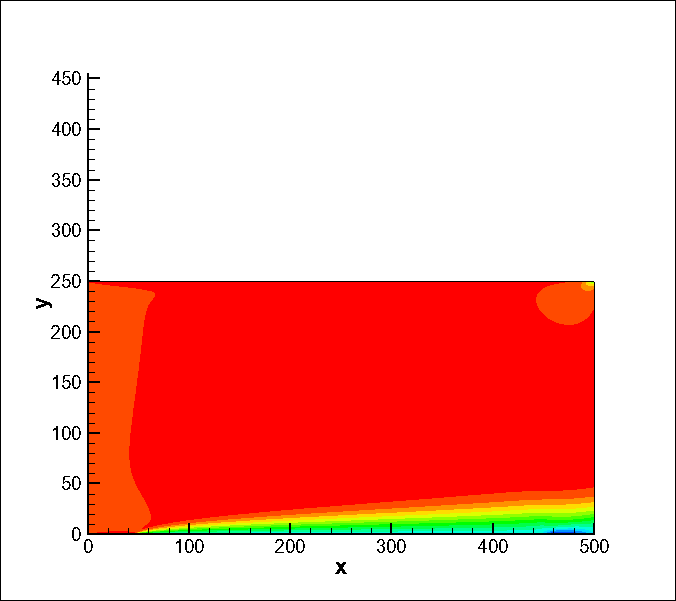 توانمندیهای کُد
کانتور سرعت عمودی جریان بر روی صفحه تخت برای عدد رینولدز برابر  1300
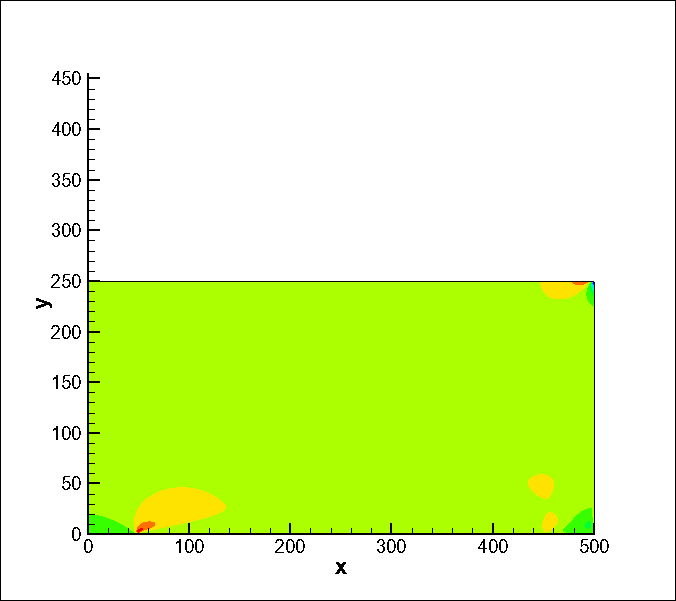 توانمندیهای کُد
کانتور فشار بر روی صفحه تخت برای عدد رینولدز برابر  3400
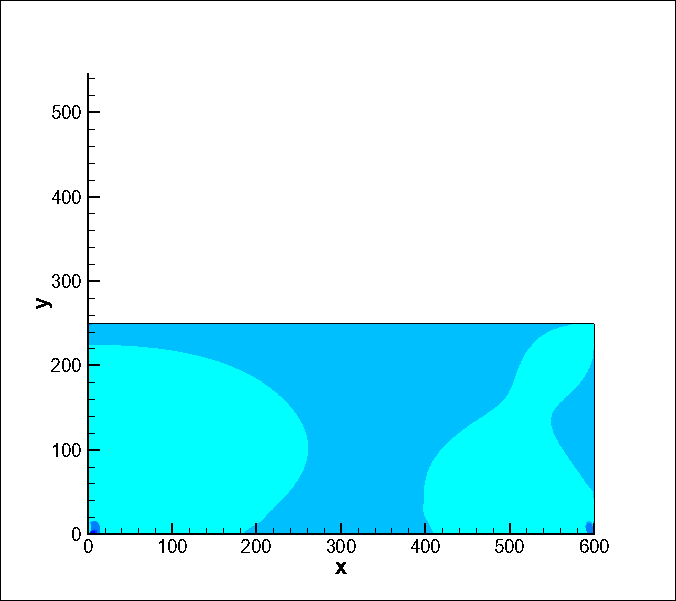 توانمندیهای کُد
خطوط جریان بر روی صفحه تخت برای عدد رینولدز برابر  3400
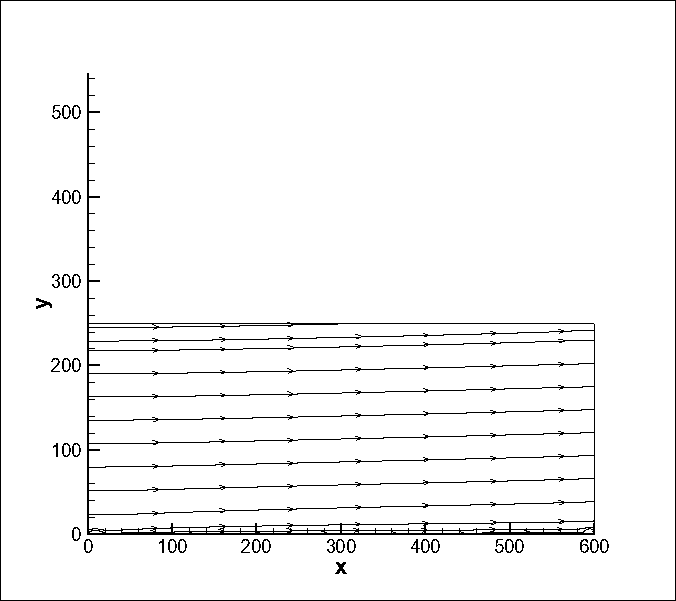 توانمندیهای کُد
کانتور سرعت افقی جریان بر روی صفحه تخت برای عدد رینولدز برابر  3400
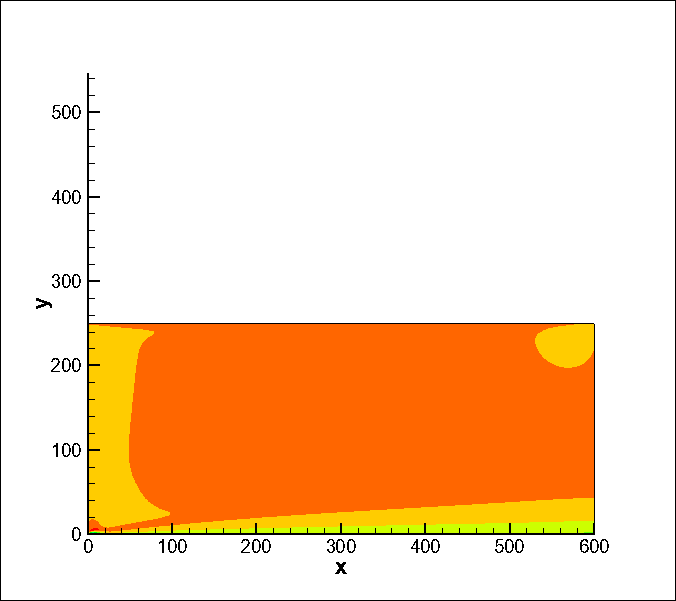 توانمندیهای کُد
کانتور سرعت عمودی جریان بر روی صفحه تخت برای عدد رینولدز برابر  3400
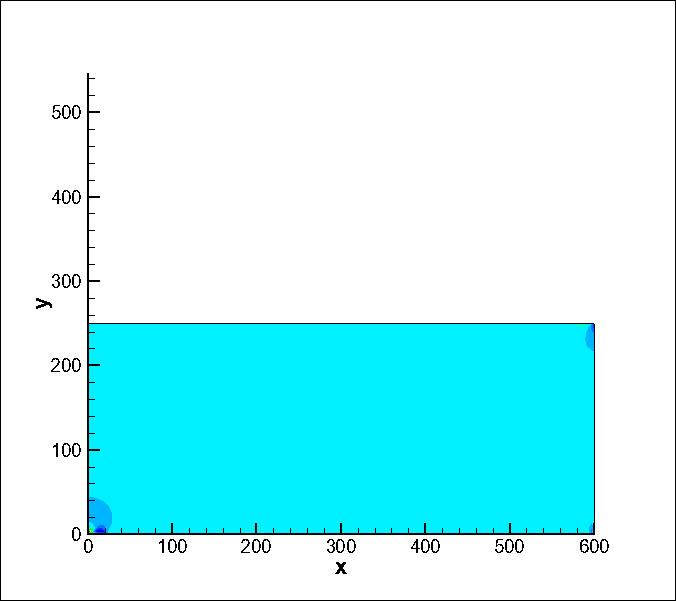 توانمندیهای کُد
پروفیل سرعت جریان بر روی صفحه تخت برای عدد رینولدز برابر  3400
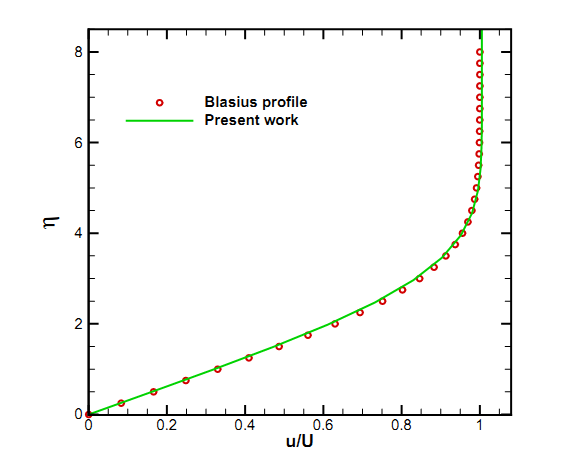 توانمندیهای کُد
ضریب اصطکاک بر روی صفحه تخت برای عدد رینولدز برابر  3400
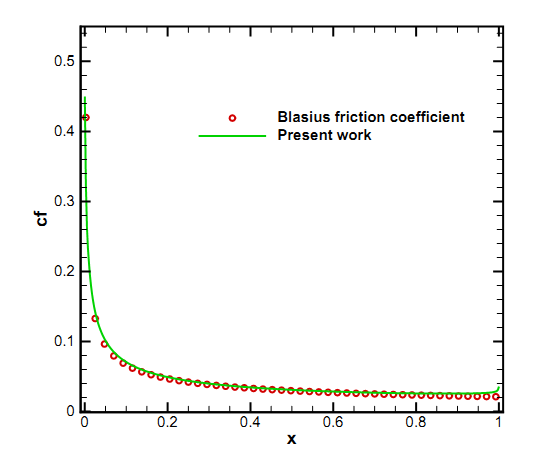 توانمندیهای کُد
کانتور فشار در حفره با درپوش متحرک برای عدد رینولدز برابر 5000 با استفاده از روش بولتزمن مرتبه بالا
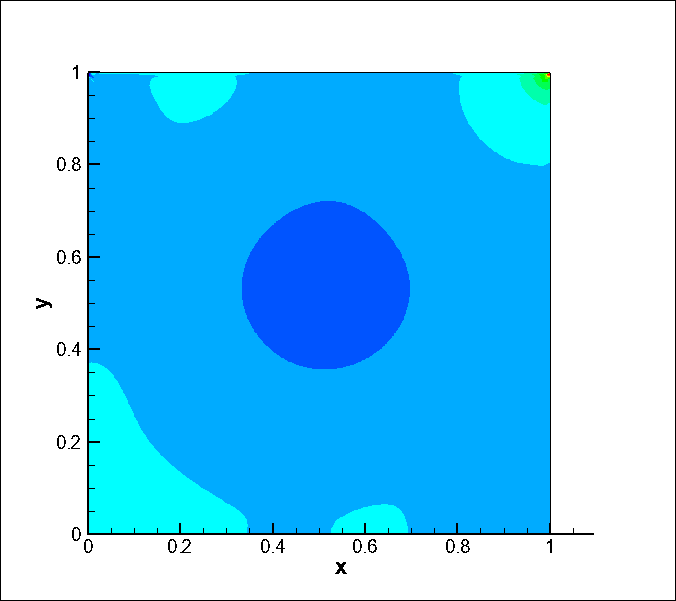 آنچه در این کد خواهید آموخت
1- چگونگی حل جریان با استفاده از معادلات بولتزمن
2- چگونگی پایدارسازی روش بولتزمن شبکه‌ای برای حل جریان با رینولدز بالا
3-نحوه اعمال عملگر برخورد با چند زمان آرامش
5- چگونگی اعمال شرایط مرزی مناسب همراه با عملگر برخورد با چند زمان آرامش
نکات و الزامات
1- این  برنامه در کامپایلرهای Visual Stadio قابل اجراست.
2- خروجی ها در همه نسخه های Tecplot قابل مشاهده است.
3- آشنایی اولیه با CFD و نحوه حل جریان با استفاده از معادله بولتزمن
4- آشنایی با شرایط مرزی در حل معادله بولتزمن
5- آشنایی با زبان C++